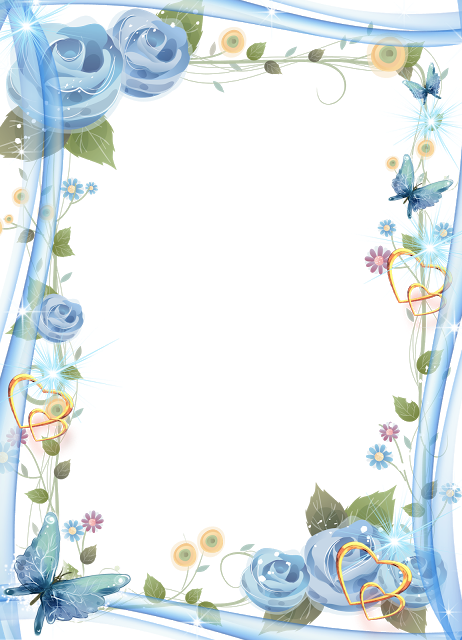 TOÁN
LUYỆN TẬP
Ôn bài cũ
Một  người đi xe đạp từ A đến B mất 3 giờ. Tính vận tốc của người đi xe đạp đó, biết quãng đường từ A đến B dài 45,15km.
15,05km/giờ
15,5km/giờ
150,5km/giờ
15, 50km/giờ
15,05km/giờ
Giải
Vận tốc người đi xe đạp đó là:
	45,15 : 3 = 15,05 (km/giờ)
			Đáp số: 15,05km/giờ
Luyện tập
Bài 1. Một con đà điểu khi cần có thể chạy được 5250m trong 5 phút. Tính vận tốc chạy của đà điểu.
Tóm tắt:
s : 5250 m
t : 5 phút
v : …..m/giây
Giải:
Vận tốc của đà điểu là:
5250 : 5 = 1050 m/phút
       Đáp số 1050 m/phút
Bài 2. Viết vào ô trống ( theo mẫu):
32,5 km/giờ
49 km/giờ
35 m/giây
78m/phút
3. Quãng đường AB dài 25 km. Trên đường đi từ A đến B, một người đi bộ 5 km rồi tiếp tục đi ô tô trong nửa giờ thì đến B. Tính vận tốc của ô tô.
25km
A
B
Ô  tô
Xe đạp
5km
? km
V ô tô?
Quãng đường đi bằng ô tô là:
	25 – 5 = 20 (km)
Vận tốc của ô tô là:
	20 : 0,5 = 40 (km/giờ)
			Đáp số:  40 km/giờ
4. Một ca nô đi từ 6 giờ 30 phút đến 7 giờ 45 phút được quãng đường 30 km. Tính vận tốc của ca nô.
Giải
Thời gian ca nô đi 30km là:
7giờ 45phút – 6giờ 30phút = 1giờ 15phút
	1giờ 15phút = 1,25giờ
Vận tốc của ca nô đó là:
	30 : 1,25 = 24(km/giờ)
				Đáp số: 24km/giờ